Apologeticslesson 4
“Secular Humanism is defined as, ‘A philosophy that rejects supernaturalism (belief in God), regards man as a natural object (i.e. – not created) and asserts the essential dignity and worth of man and his capacity to achieve self-realization (i.e. – all that he/she wants) through the use of reason and scientific method—also called naturalistic humanism, scientific humanism. (Wikipedia)
This is called humanism. The idea is that humans do not need divine to help us in our plight. Man can help himself in all things relating to and pertaining to life on this earth without divine intervention or the help of the supernatural.
Religious humanism or ethical humanism is an integration of nontheistic humanist ethical philosophy with congregational rites and community activity which center on human needs, interests, and abilities. (Wikipedia)
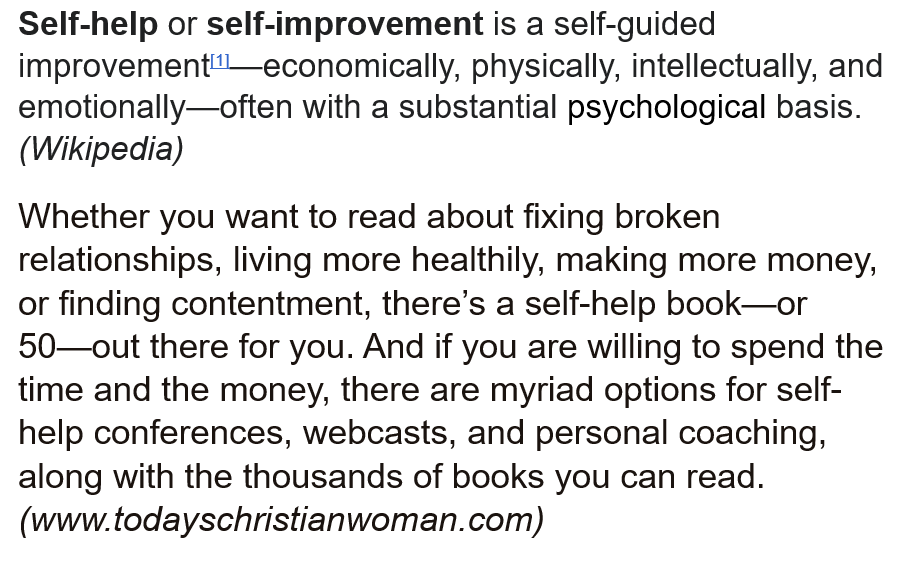 Religious Self-help or self-improvement is where I blend my religious beliefs/practices with the humanistic idea that I can achieve anything that I need/want by having “faith in myself” – i.e. self-guided improvement. God becomes the means to achieve my desired goal (economically, physically, intellectually, and emotionally).